START:07 0800 JUN 17
END:  07 2300 JUN 17
WEEK –TW 22
FY – 24
Air Assault O-Course
START: 
END:
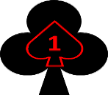 N
REFERENCES
TSAAS
8 Step Training Model
Obstacle Course :: FORT CAMPBELL (army.mil)
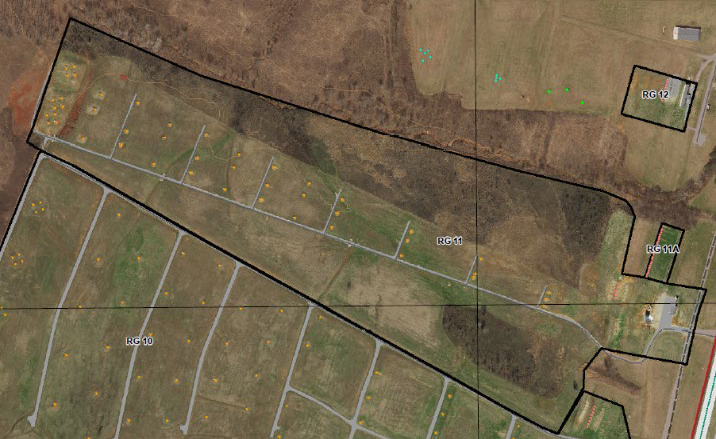 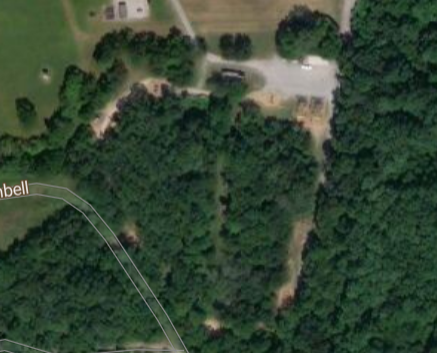 RANGE OIC/NCOIC
FLA
Water Point
RANGE CHECKLIST
CONCEPT OF THE OPERATION
OVERVIEW
Uniform
[Speaker Notes: This is the new standard CONOP format that will need to be used for every CONOP submitted for the BTM. CONOPs will only be briefed in T+5;. For T+4 through T CONOPs will only be briefed if there are changes to the original approved plan or concerns that need to be presented. Otherwise they will be hidden. Be sure to inform the S3 shop of any CONOPs that you need to have unhidden in T+4 through T weeks by 1600 MON.]